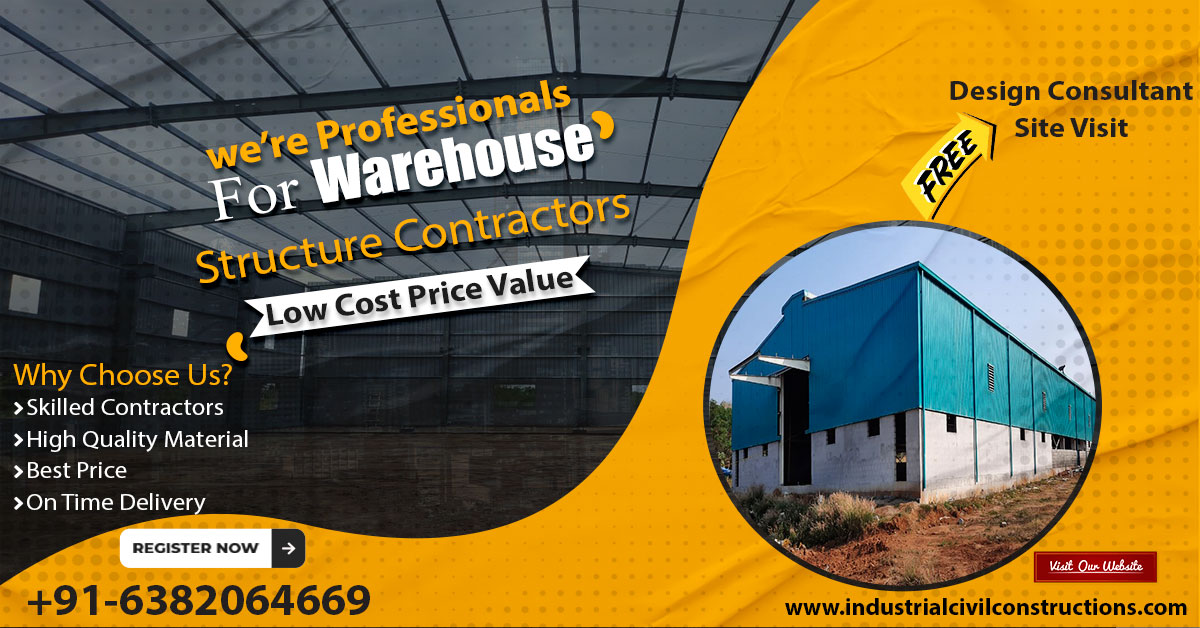 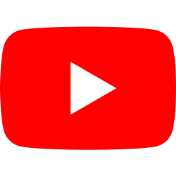 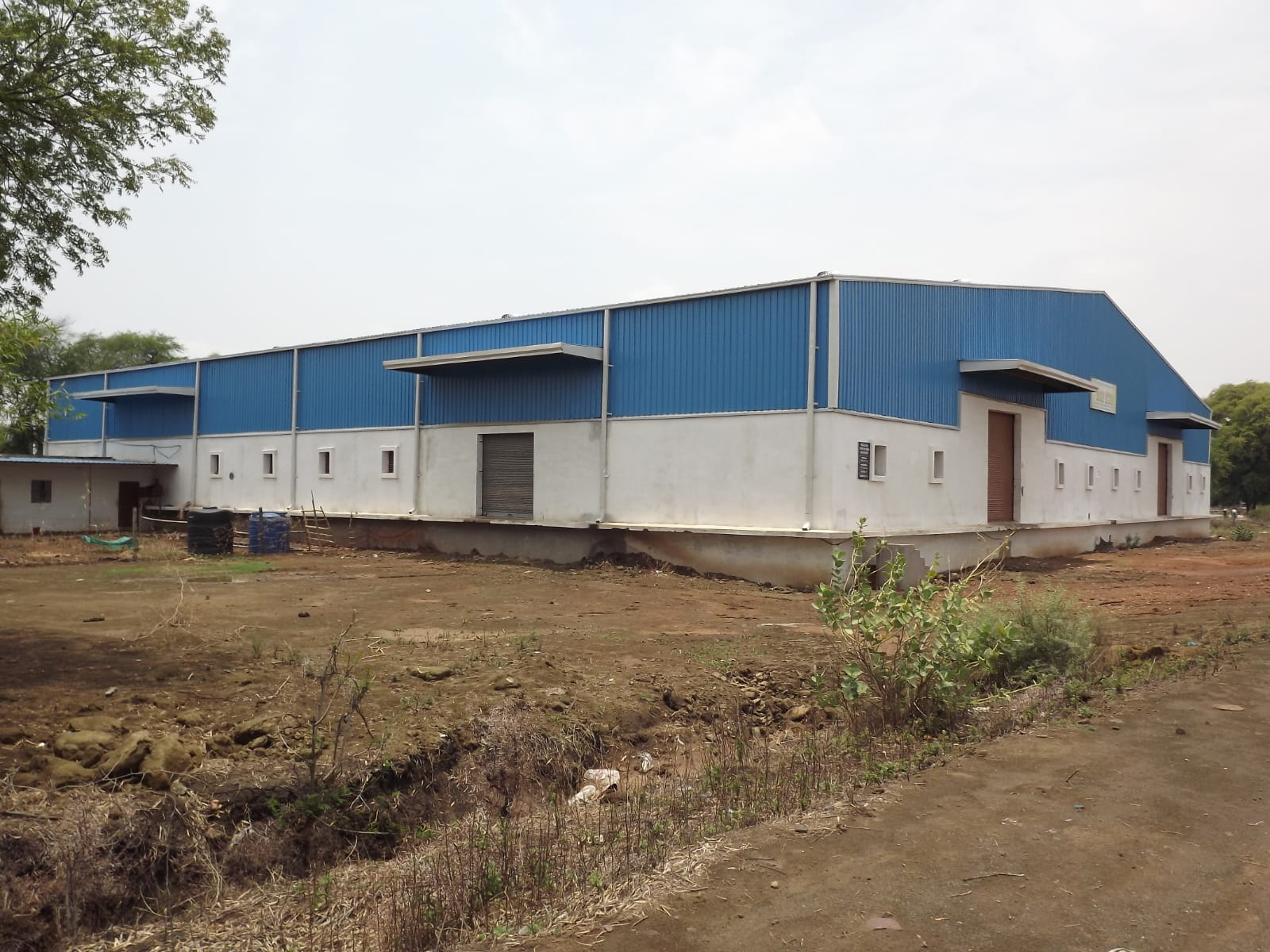 Warehouse Structure Contractors
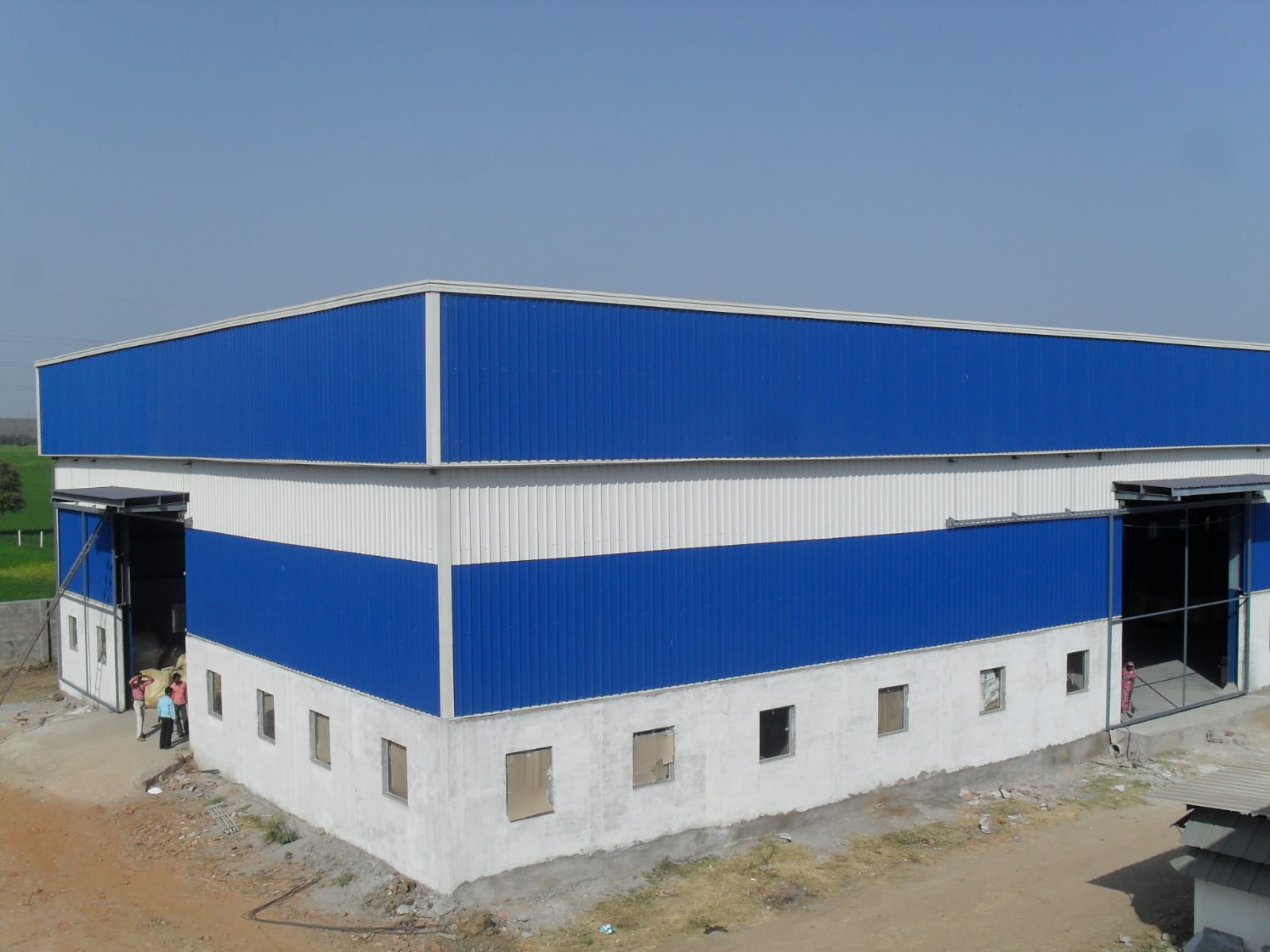 Warehouse Structure Contractors
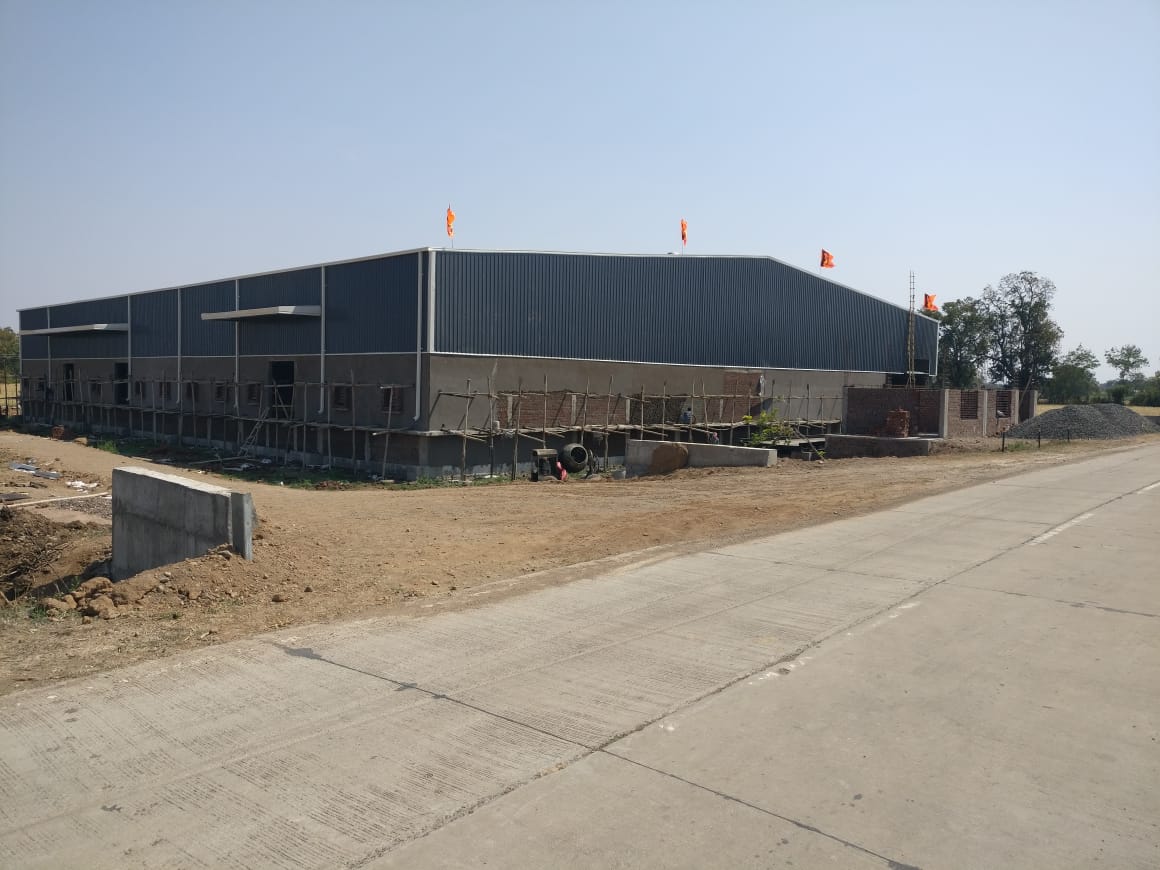 Warehouse Structure Contractors
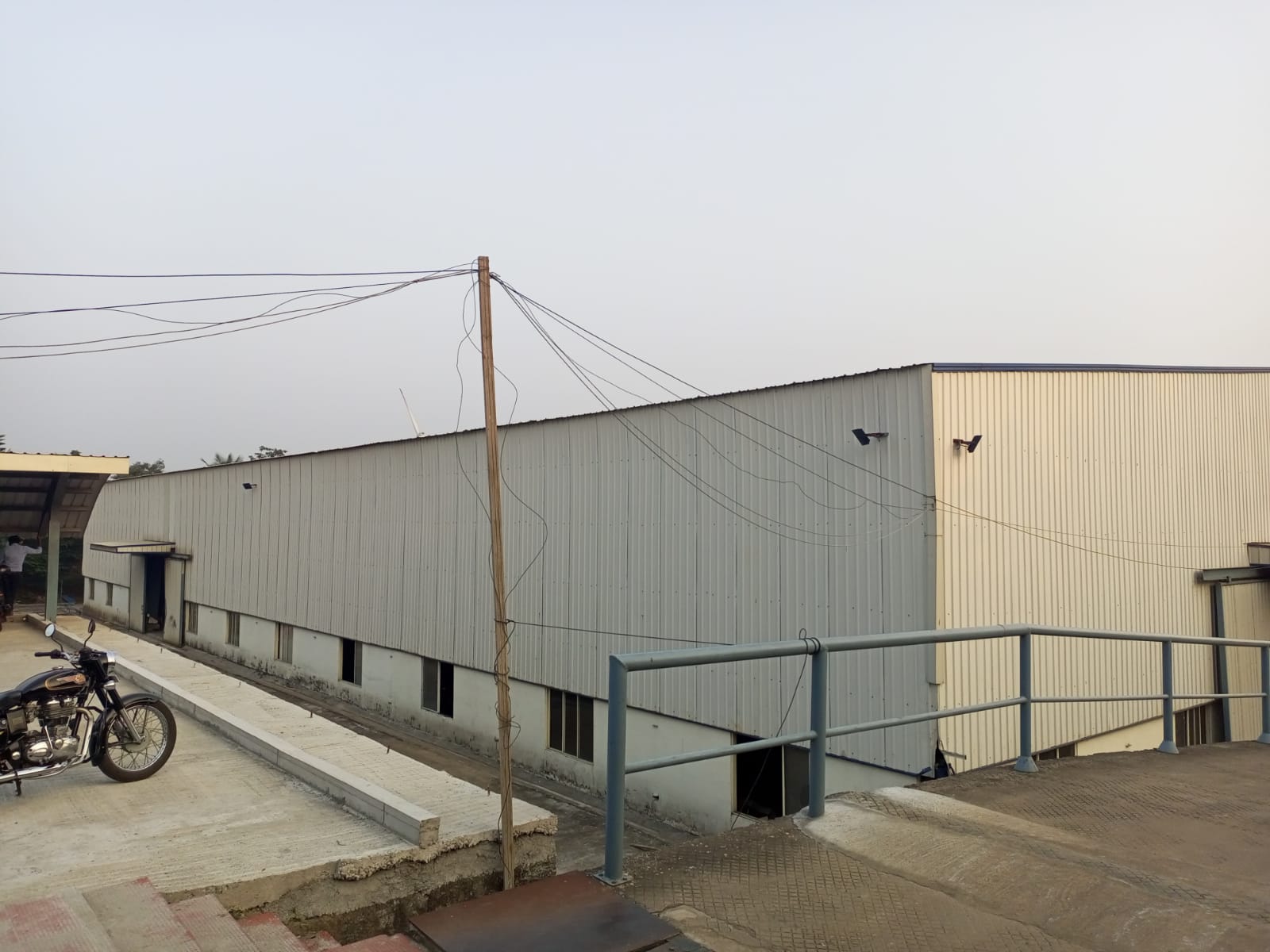 Warehouse Structure Contractors